MC
Data
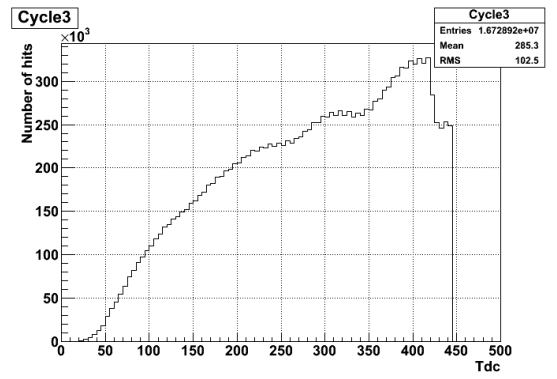 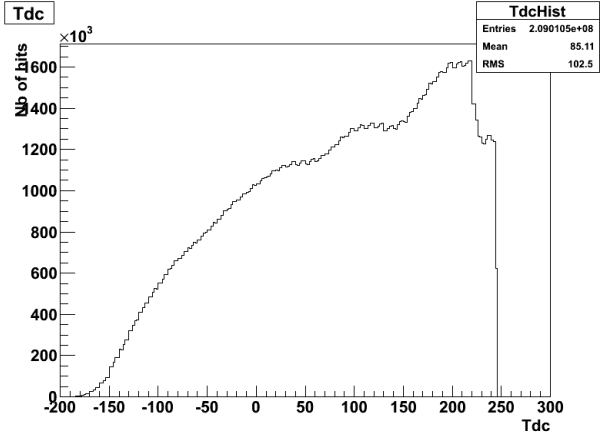 Beam bunch window
Beam bunch window